2016年度我省大学生职业规划大赛
赛制解读
Interpretation of Career Planning  Competition
主讲人： 胡建平
汇报时间：2016.3.22
四部分：
报告
目录
赛程安排
Chapter one
赛事组织
Chapter two
Chapter three
内容及调整
CONTENTS
Chapter four
评分评优
2016年我省
大学生职业规划大赛
PART  ONE
赛程安排
赛程安排
启动
3月20日—4月20日
初赛
4月20日—7月20日
复赛
10月28日
决赛
11月28日
1.公布比赛赛程赛制
启动
阶段
2.组织全省高校指导教师赛前轮训
3.评委征集和遴选
4.复赛、决赛承办申请工作
1.为校内赛，以学校为单位报名参赛
初赛
阶段
2.由各高校自行组织初选
3.每校可推荐3名优胜选手参加全省复赛
1.集中评审、组委会组织、学校承办
复赛
阶段
2.评委对参赛书面作品和视频进行评审
3.遴选出参加总决赛的选手
本、专科高校组按2:3:5的比例
分设一、二、三等奖
复赛奖项
获奖选手占参赛选手总数 80%
一等奖选手参加总决赛
1.现场比赛，组委会组织，学校承办
决赛
阶段
2.评委对参赛选手进行评分
   按成绩产生各组别奖项的选手
3.汇报组委会主任审定后公布比赛结果
本、专科高校组年度总冠军各1名
决赛奖项
本、专科高校组职业规划之星各10名
高校最佳组织奖15个
优秀指导教师奖15名
2016年我省
大学生职业规划大赛
PART  TWO
赛事组织
初赛：各校自行组织
赛事
组织
学生推荐方法:每校3人
高校管理员在通过系统向组委会推荐作品，
在www.jsbys.com.cn/zygh
上传推荐学生的视频文件
上传成功后，省级管理端可看到上传视频
复赛和决赛：
组委会统一组织，学校申请承办
赛事
组织
复赛决赛承办工作要求
职业生涯教育工作基础好
会务、赛务工作经验丰富
时间：4月30日前联系中心
2016年我省
大学生职业规划大赛
PART  THREE
内容及调整
认知不够：生涯规划的基础知识薄弱
对       策：书面作品评分比重加大
实践不足：职业探索的实践少
   对       策：职业典型一日、职场人物访谈
存在
  问题
目的不清：轻规划、弱技能、重表演
   对       策：学生 学知识，练技能
                    教师 价值观引领，立德树人
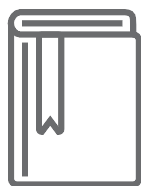 书面作品第一部分
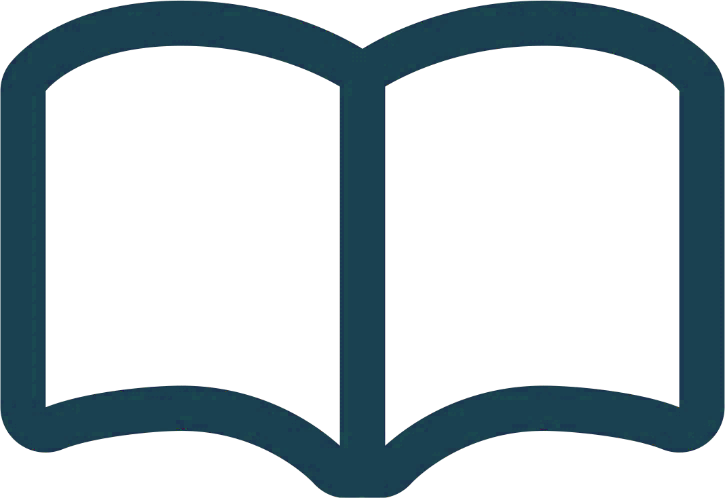 要求：
作品内容完整，简明扼要，格式清晰，版面大方美观，创意新颖，正文部分8000-10000字。
职业规划书
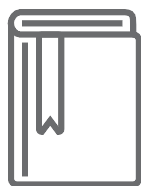 书面作品第二部分
背景介绍
包含受访人所在单位简介、受访人简介、参与人员、访问时间、地点、方式等基本信息
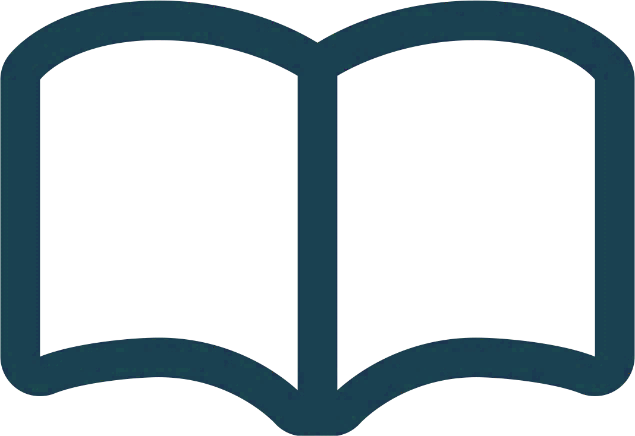 访谈记录
生涯人物访谈报告
不超过3000字
随稿可附1~2张采访照片
小结
包含撰稿人对此次访谈的感想和访谈内容的
总结提炼
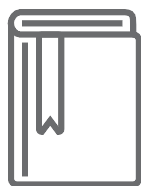 书面作品第三部分
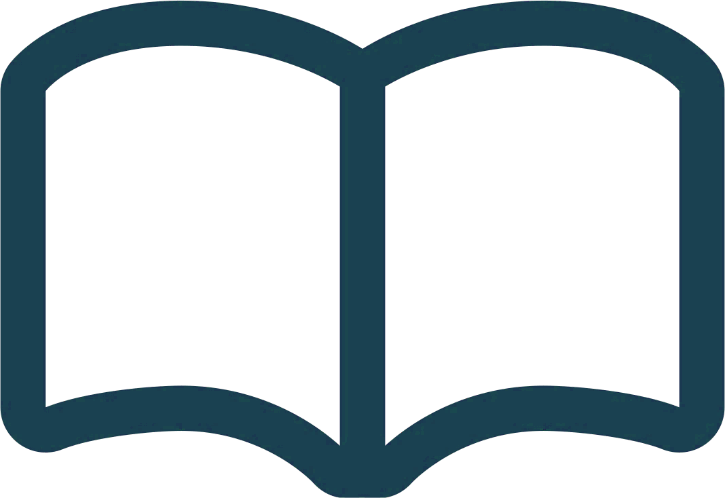 以参赛选手意向从事的职业为探索目标，要求对意向职业的实际工作岗位有两个星期以上的观察或实践后，提交职业典型一日的1.工作日志、2.探索感悟
职业典型一日
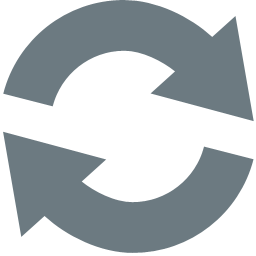 变化
[ 职业情景模拟 ]
[ 职业典型一日 ]
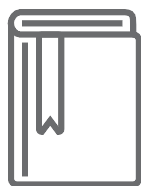 纸质文件
A4
普通A4纸、黑白色打印、三部分装订成一本
扉页
扉页填写参赛者的真实姓名、性别、学校、院系、班级、学号以及指导教师的姓名、所在院系（部门）、联系电话
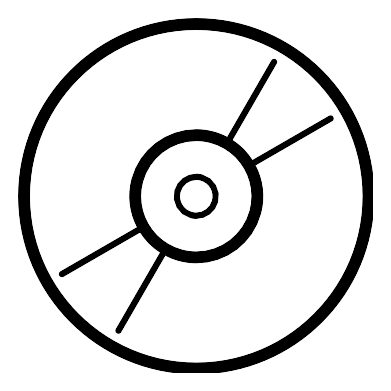 视频文件
AVI/MP4
格式：
画面清晰，播放流畅，大小不超过100M
要求：
2016年我省
大学生职业规划大赛
PART  FOUR
评分评优
评分：
学生奖项由评委评分确定
包含：书面作品
          现场\视频
原则:
公平 公正
    公开
评优：
学校和教师奖项由
组委会综合评比确定
1.组建评委专家库
2.评委由组委会在专家库中随机抽取确定
评委
3.实行回避制度
4.增加评委，去掉分数的极值
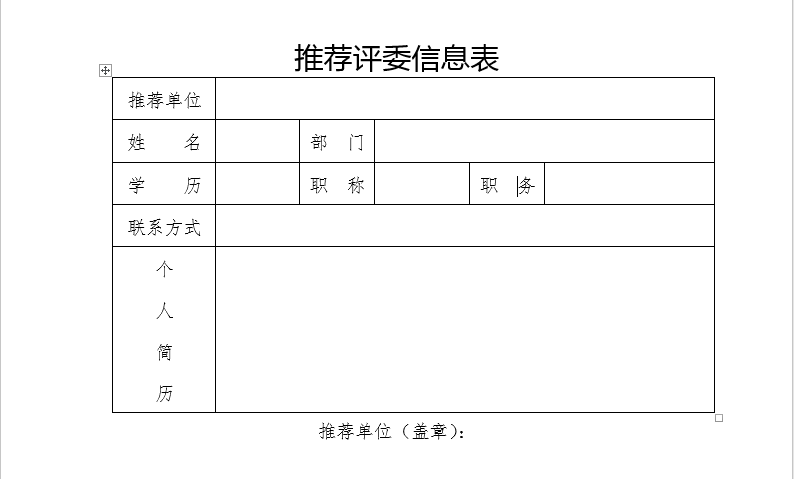 评委推荐：
时间：4月30日前联系中心
1
学校开展了系统的职业规划教育
2
做好校内初赛的组织和宣传工作
最佳组织奖
3
初赛参加人数占在校生总数的比例高
4
推荐的参赛选手获得较好成绩
5
11月10日前向大赛组委会提交
书面申报材料
1.有扎实的职业规划理论基础和
丰富的实践经验
优秀指导
教师奖
2.做好校内初赛的组织和宣传工作
3.推荐的参赛选手获得较好成绩
4.11月10日前向大赛组委会提交
书面申报材料
中心近期 相关工作安排
第一阶段（5～6月）：毕业生母校评价调查
1、学生可登录智慧就业平台（校就业网站、手机APP）参与调查
2、未安装智慧就业平台的高校，中心将通过邮件
       向学生推送调查链接
2016研、本、专
    毕业生调查
第二阶段（10～11月）：毕业生就业调查
中心将通过邮件向学生推送调查链接
请各高校抓住毕业生办理就业手续、尚未离校的机会，通过有效的手段，告知并发动毕业生参与调查。
2016年10月起，用人单位可登录智慧就业平台（中心及学校网站均开通）参与调查。
2016毕业生
用人单位调查
合作对象：
支持中心调查  
毕业生参与率不低于30%
有培养校本就业分析专家意愿的高校优先
合作事宜
学校年度就业质量报告
合作模式：
中心负责问卷调查、数据处理、分析维度维度设计
图表制作、校本报告大纲编制
支持就业工作部门校内报告解读
高校安排1～2名老师参与报告编撰组稿工作
骨干教师培训班（创业主题、4月下旬）
培   训
职业指导师培训（ 5月15日-21日）4月1日前报名
创业咨询师培训 （5月16日-22日）
“武进人才杯”江苏省大学生职业规划大赛
比  赛
“花桥国际商务城杯”江苏省大学生创新创业大赛
就创业知识竞赛